5.kapitola
PRÍSLUŠNOSŤ K ZDRUŽENIU A FORMÁCIA SALEZIÁNOV SPOLUPRACOVNÍKOV
FA téma ASC november 2021
Čl. 30. Vernosť prevzatým záväzkom
§1.   Apoštolským prísľubom salezián spolupracovník odpovedá na povolanie, ktoré trvá po celý život a ktoré vyjadruje v každodennom živote svedectvom, apoštolátom a rôznymi formami služby. Ochotne sa dáva do služby poslania Cirkvi, pričom autenticky prežíva saleziánsku charizmu. Aktívne spolupracuje na iniciatívach, ktoré podnietili iné cirkevné, rehoľné a občianske organizácie. Jeho vernosť podporujú ostatní členovia Združenia  a saleziánskej rodiny láskou a solidaritou.
§2.   Aby si saleziáni spolupracovníci vážili a upevňovali svoju príslušnosť k Združeniu – a prostredníctvom neho k saleziánskej rodine - ,majú si obnoviť svoje záväzky prijaté apoštolským prísľubom čo najvhodnejším  spôsobom stanoveným Pravidlami.
Byť saleziánom spolupracovníkom je:
slobodné rozhodnutie založené na prijatí pozvania bližšie prilnúť k svojmu krstu a k apoštolskému projektu dona Bosca,
v každej etape svojho života hľadať cestu, ako čo najvernejšie prežívať svoje saleziánske povolanie a tak o ňom vydávať svedectvo,
prežívať Kristovo evanjelium tak, že si osvojuje ducha a výchovnú metódu v škole dona Bosca,
začleňovať sa do Cirkvi a do Združenia ochotne a s postojom služby.
Vernosť
Je podporovaná láskou a solidaritou ostatných členov Združenia a saleziánskej rodiny.
Vernosť záväzkom vyplývajúcich z povolania saleziána spolupracovníka je v prvom rade vytvárať láskyplné prostredie a živé strediská pre službu mladým, na spôsob Dona Bosca. 
Je potvrdzovaná obnovou prísľubu.
Vernosť obnovovania prísľubu
Obnovenie si prísľubu je privilegovaná, slávnostná chvíľa, ktorá sa deje verejne pred spoločenstvom. Najčastejšie je to počas výročnej konferencie, alebo iný vhodný deň na to určený miestnym strediskom.
Pre členov strediska, ktorým sa pre vzdialenosť, alebo iné životné okolnosti, nedá  byť osobne účastnými na obnove prísľub je vhodné, keď ich niekoľkí saleziáni spolupracovníci idú navštíviť a tak v spoločenstve bratov a sestier jeho strediska si môže dotyčná osoba obnoviť prísľub. Pričom s nimi udržuje stredisko stálu komunikáciu o živote v ňom a zdôrazňuje modlitbu a lásku, ktoré ich spájajú ako členov Združenia.
Na povzbudenie:Alexandrina je zapísaná do združenia (1944)
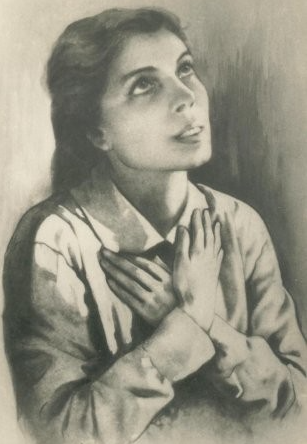 Svoj diplom spolupracovníčky chcela mať umiestnený na takom mieste, kde ho bude mať stále na očiach, aby požívala všetky s tým spojené odpustky a svojou bolesťou a svojimi modlitbami spolupracovala so saleziánmi na zachraňovaní duší, zvlášť mladých ľudí. Modlila sa a trpela za posvätenie spolupracovníkov na celom svete.
Čl.31. Vystúpenie zo Združenia
§1. Salezián spolupracovník alebo saleziánka spolupracovníčka, ktorý z osobného rozhodnutia má v úmysle ukončiť svoje členstvo v združení, oznámi to miestnej rade písomným vyhlásením. Miestna rada odovzdá kópiu vyhlásenia provinciálnej rade.
§2.  Rozhodnutie prepustiť zo Združenia z vážnych dôvodov niektorého zo svojich členov musí urobiť provinciálna rada na odôvodnenú žiadosť miestnej rady, v duchu lásky a úprimnosti, po overení, že životný štýl tohto člena nie je v súlade o základnými povinnosťami vyjadrenými v Projekte apoštolského života. O tomto rozhodnutí je dotyčný informovaný písomne.
Vzájomná zodpovednosť a podpora
Nech by sa v živote spolupracovníka stalo čokoľvek, nikdy by nemal zostať sám so svojimi zodpovednosťami. Vždy by mal nájsť bratov a sestry, ktorí sú ochotní a pripravení podporovať ho a pomáhať mu s láskou a solidaritou. Aby toto nevyznelo ako mŕtva litera treba, aby každý spolupracovník, každé stredisko a každá rada si bola vedomá tejto zodpovednosti a neustále si ju obnovovala.
Pestujme zmysel pre živé bratské vzťahy a skutočnú vzájomnú lásku.
Vystúpenie či prepustenie spolupracovníka zo Združenia nech sa deje v duchu lásky, úcty, porozumenie a dialógu ale aj v úprimnosti, jasnosti a realistickosti pohľadu na problém.
Modlime sa k Bohu, aby nás od takejto bolestivej skúsenosti chránil!
Podnety na zamyslenie a diskusiu:
Čo pre Teba znamená slovo „vernosť“ a ako ju  ako spolupracovník prežívaš v každodennom živote?
Kedy som si naposledy obnovil prísľub a čo to pre mňa znamená?
Čo môžeme urobiť pre tých bratov a sestry, ktorí sú v našom stredisku „na periférii“?